Підготовка до складання ЄВІ з англійської мови
Херсонський державний університет
Офіс іншомовної освіти
Характеристика курсу
Тривалість: 34 заняття тривалістю 1 год. 20 хв
Розклад занять: ранкові, денні й вечірні групи, групи вихідного дня
Опрацювання основних лексичних й граматичних тем із залученням сучасних інтерактивних методів навчання;
Фокус на екзаменаційній підготовці й інтенсивне опрацювання типових завдань ЄВІ
Системне тестування: перед початком, у середині та по завершенню курсу
12 ТЕМАТИЧНИХ БЛОКІВ:
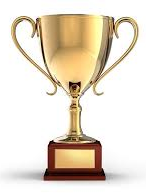 12
11
10
9
8
6
7
5
4
3
2
1
Ключові аспекти англійської граматики
Основна література:
Manin, G. (2018). Oxford Exam Trainer: для підготовки до іспитів. Oxford University Press.
Мартинюк А. П., Свердлова, І. О., Набокова І. Ю. (2011). Англійська мова. Збірник типових тестових завдань: навч. посіб. К.–Х.: Веста.
Посібник для підготовки до ЄВІ з англійської мови до магістратури / [уклад.: О.П. Лисицька, С.С.Микитюк, Т.В. Мельнікова та ін.]; за заг. ред. В.П. Сімонок. Харків : Право, 2021.

Додаткова література:
McCarthy, M., & O’Dell, F. (1999). English Vocabulary in Use. Elementary. Cambridge: Cambridge University Press.
Murphy, R. (2019). English Grammar in Use. 5th ed. Cambridge University Press.
Redman, S. (1997). English Vocabulary in Use. Pre-Intermediate & Intermediate. Cambridge University Press.
Rosinska, M., Edwards, L. (2016). Get 200! Exam preparation course for Ukraine. Book 1. London: Macmillian Education.
Rosinska, M., Edwards, L. (2016). Get 200! Exam preparation course for Ukraine. Book 2. London: Macmillian Education.